土木学会
鋼構造物の防食性能の回復に関する調査研究小委員会
委員長：貝沼重信
委員（構造，化学，電気化学，材料科学，施工など）：52名

報告書 書籍(丸善出版)　
大気環境における鋼構造物の防食性能回復の課題と対策

講習会
7月26日(金)：札幌
7月29日(月)：東京
8月23日(金)：福岡
8月30日(金)：大阪

申込み　http://www.jsce.or.jp/event/
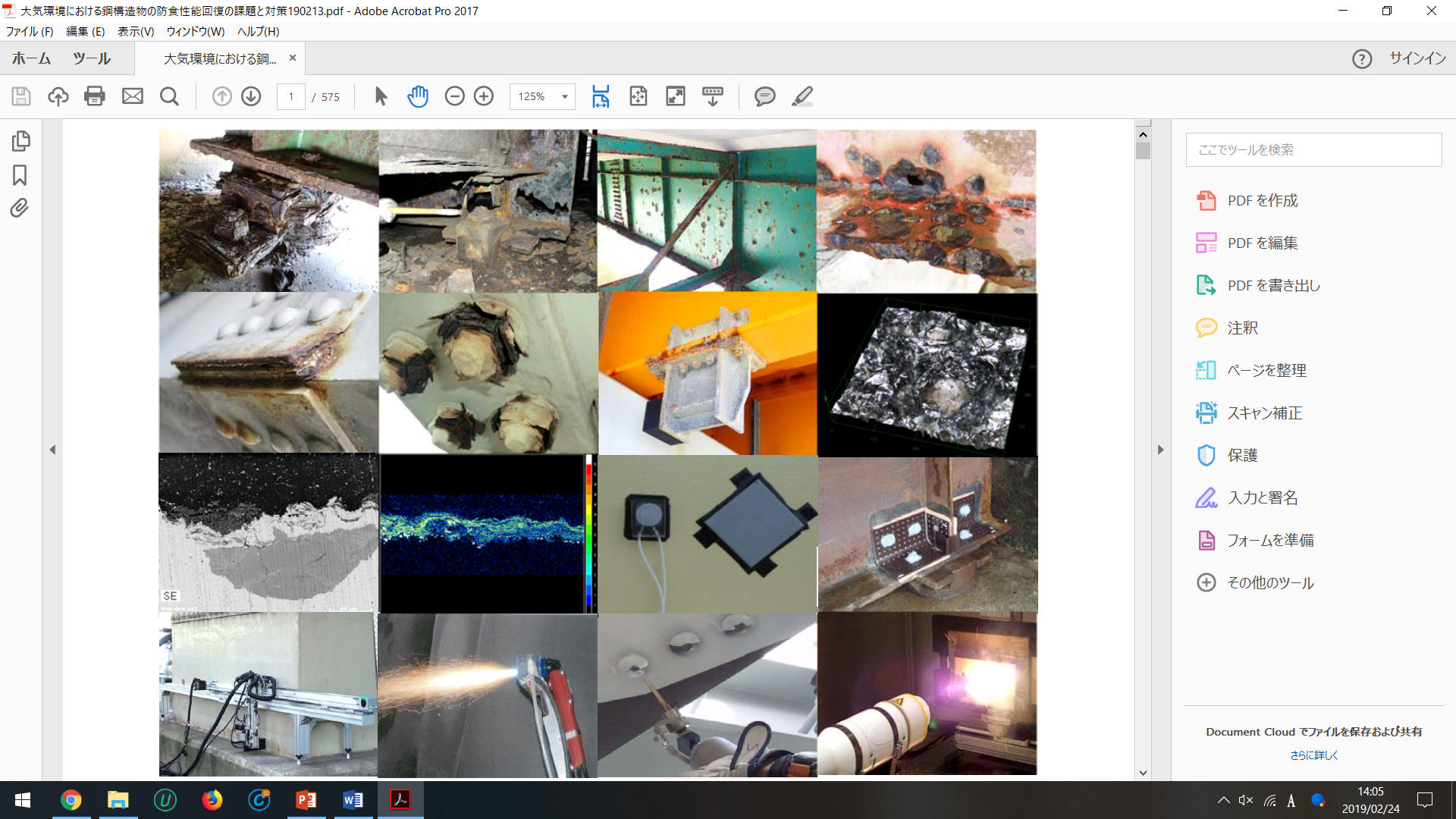